Шестнадцатое февраля Классная работа
Рассказы Антоши Чехонте.«Лошадиная фамилия»
Словарная работауезд - округ, часть губернии; акцизный – служащий учреждения по сбору налогов; хина - кора американского дерева,  из которого выделяется аптечное снадобье
Задание: посчитайте все встретившиеся в рассказе «лошадиные фамилии»
Домашнее задание
Найти и записать в тетради толкование слова «киносценарий». Перечитать рассказ «Хирургия»
Узнал что-то новое



Не узнал ничего нового
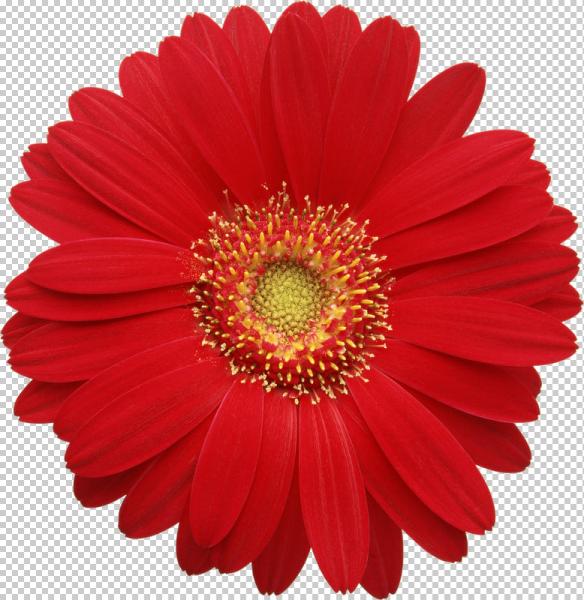 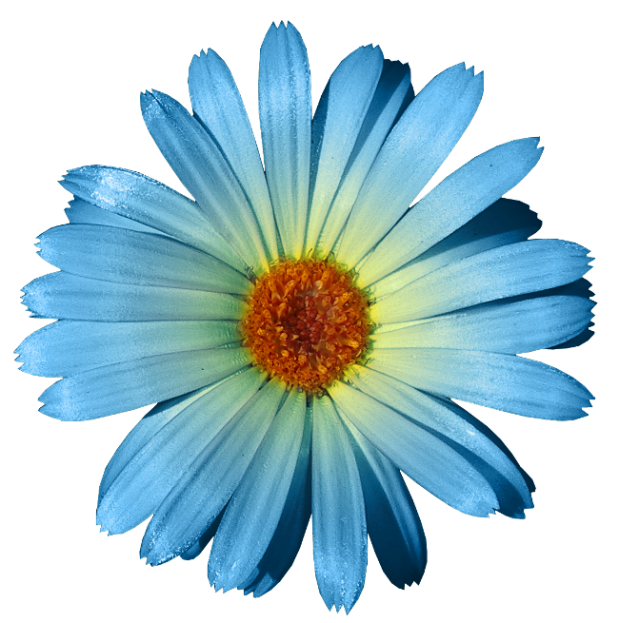